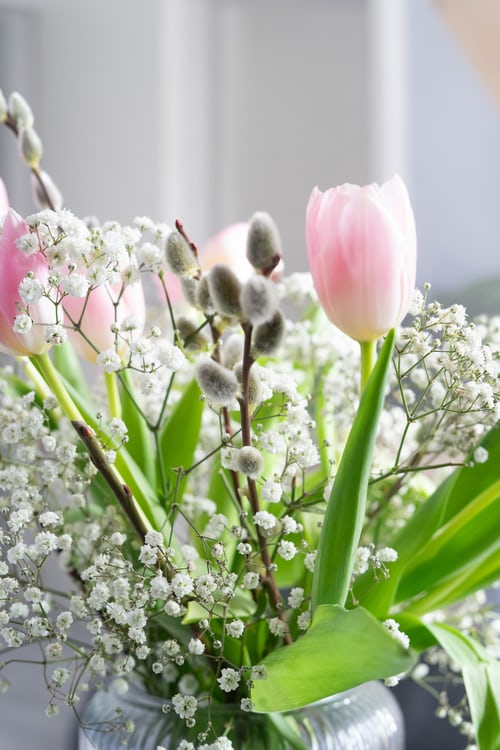 M.Sc. Audiology PGA3-B-SpPe
	




31922  
Speech Perception